Mergulhando na Sagrada Escritura
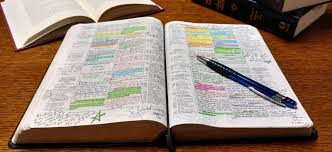 Comentários do Evangelho de Marcos
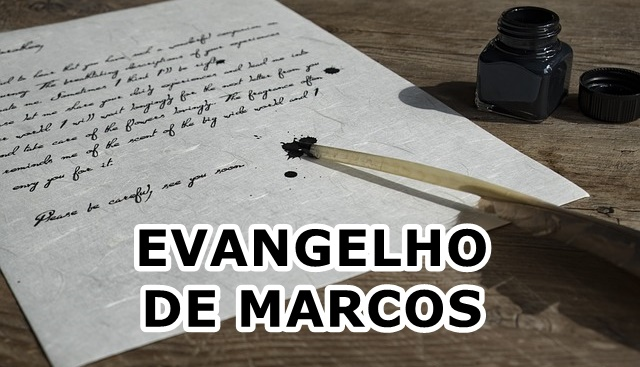 (v,1) Início do Evangelho de Jesus Cristo, Filho de Deus.

INÍCIO -   Como Marcos apresenta  Jesus em seu Evangelho. 

EVANGELHO -   Boa Nova.  

JESUS -  Yeshua é um termo de raiz hebraica que significa “salvar” ou "salvação".
CRISTO  -   Ungido (Consagrado);
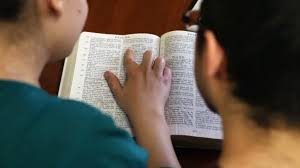 (v,2-8) A FIGURA DE JOÃO BATISTA .

Anunciado no Antigo Testamento  (Isaías 40,3). 

Precursor, aquele que vem preparar  o camininho.  

Voz  que clama (Não a palavra).  

Aquele que não é digno (v,7)  

Qual a diferença infinita entre João  Batista e Jesus (v,8)
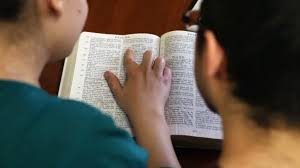 A vida de Jesus (Marcos 1, 9-11). 

Jesus foi batizado por João.  Por quê? (v,4) e Mateus 3,13-15)
(Marcos 1, 10) Logo que saiu da água, viu o céu rasgar-se e o Espírito, como pomba, descer sobre ele.

b) O céu se rasgou -  (Marcos 15,37-38). 

 Porque o Espírito Santo é comparado a uma pomba?

Ele desce -   o Espírito Santo vem!
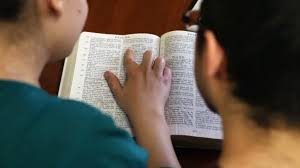 JESUS NO DESERTO (12-13)

Para onde o Espírito Santo leva Jesus e para que?
Rm 8,13

b)   Ele convivia entre as feras  -  Os anjos o serviam (Salmo 91,11-16).
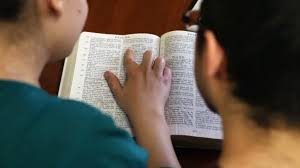 JESUS ANUNCIANDO O REINO – (14-15)

Depois que João foi preso ( A antiga aliança)

Jesus veio ( Kairós) 

Proclamando o reino ( Vontade de Deus). 

“Convertei-vos e crede na Boa- Nova”:
Duas chaves para entrar no reino: 
Conversão (Metanoia) e fé ( Viver segundo o Evangelho, para entrar no reino).
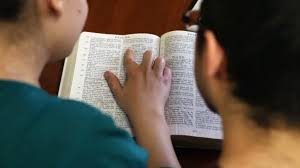 Marcos apresenta três elementos da vida espiritual:

1º  ILUMINATIVA 


2º PURGATIVA 


3º UNITIVA
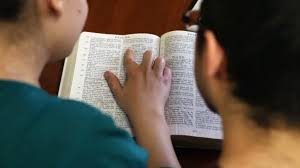